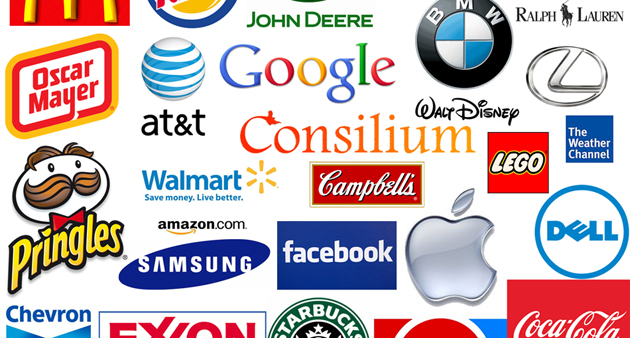 “Назви відомих брендів”
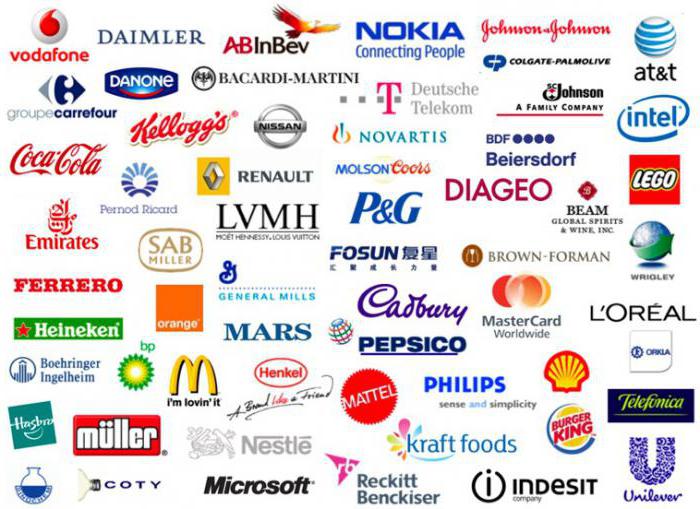 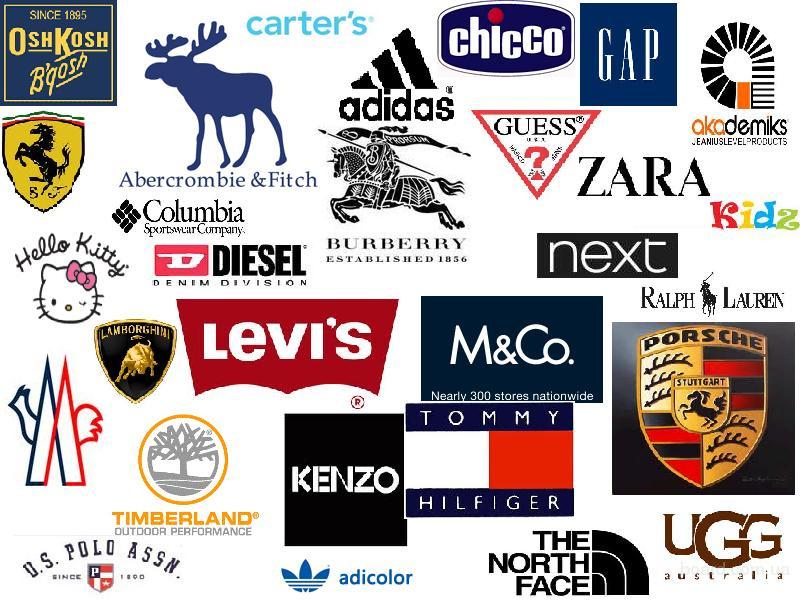 Нас щодня оточує велика кількість різних предметів, ми користуємося багатьма речами і кожна з них має свою торгову марку, свій бренд. Вам ніколи не було цікаво, звідки взялися назви компаній та брендів, чиї назви знають по всьому світу? Декому доводиться вигадувати тижнями, а декому приходить в голову за секунду; хтось бачить знаки у повсякденному житті, а хтось не заморочується і називає компанію своїм іменем.Пропоную вашій увазі деякі цікаві історії про  отримання своїх назв відомими компаніями.
Bluetooth
Дослівно з англійської "синій зуб". Був такий король Гарольд Синьозубий (Harald Bluetooth), котрий об’єднав скандинавські землі. У нього були чудові дипломатичні здібності, він вмів посадити за стіл переговорів партії, котрі ворогували. Тому назва Bluetooth стала відповідною для технології, що дозволяє різним пристроям спілкуватися один з одним. А перші літери імені короля B та H лягли в основу логотипу компанії.
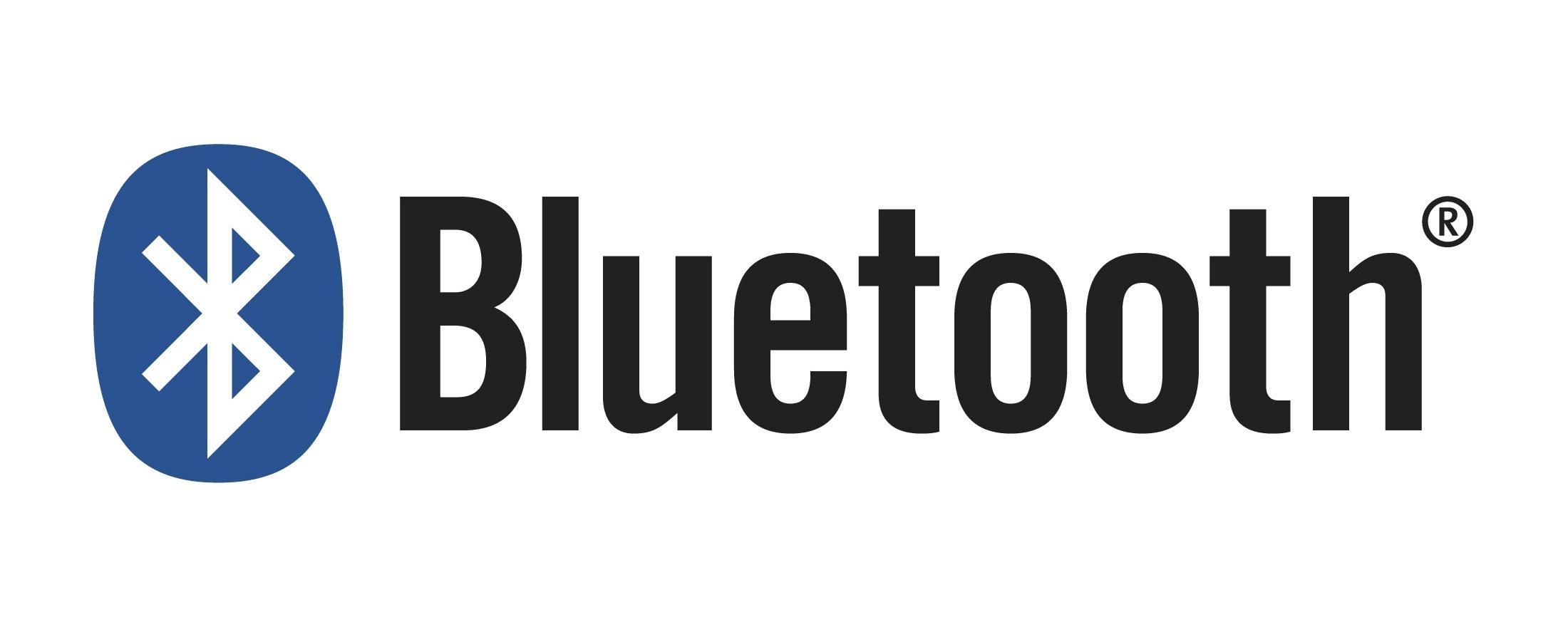 Firefox (Mozilla Firefox)
Спершу назва браузера була Phoenix (Фенікс), проте від неї довелося відмовитися, оскільки авторські права належали  Phoenix Technologies Ltd, розробнику однойменного BIOS. Тоді назву спробували змінити на Firebird (Жар-птиця), проте цього разу теж невдача – ім’я було зайняте. Третьою і останньою назвою відомого браузера стала Firefox (Вогняна лисиця), яка і запам’яталася своїм користувачам оригінальним логотипом.
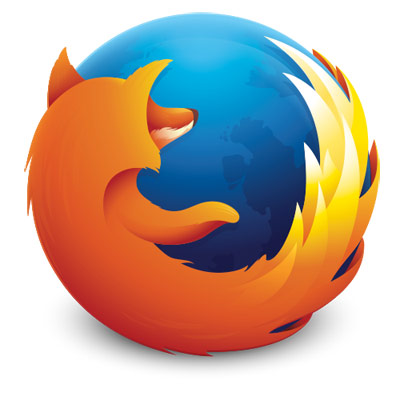 Google
Назва найвідомішого пошуковика походить від слова Googol, що означає одиницю зі 100 нулями. А Google було написано на чеку, який засновники цього проекту Ларі Пейдж та Сергій Брін отримали від першого інвестора. Після цього вони вирішили залишити назву без змін. До речі, на честь великих свят, а також днів смерті та народження видатних людей, на головній сторінці пошукової системи змінюється логотип, стилізований під подію, який називається Doodle.
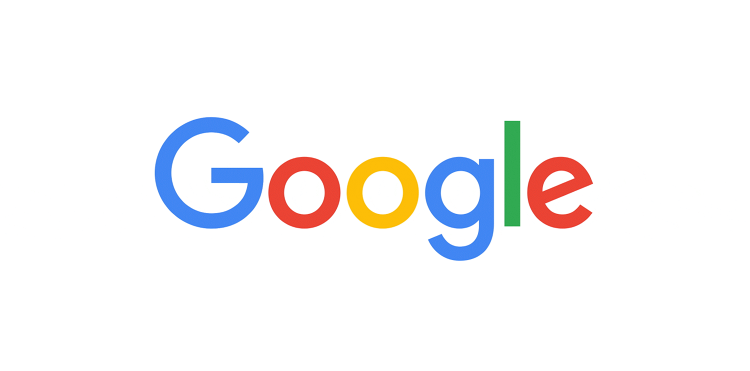 M&M’s
Якщо хто не знав, то назва знаменитих цукерок M&M's розшифровується як Mars & Murrie's (Марс і Мьюррі'с) від прізвищ двох засновників компанії. Цікавість у тому, що на кожній з цукерок друкується літера "M", як показник унікальності даної торгової марки ще з 1950 року.
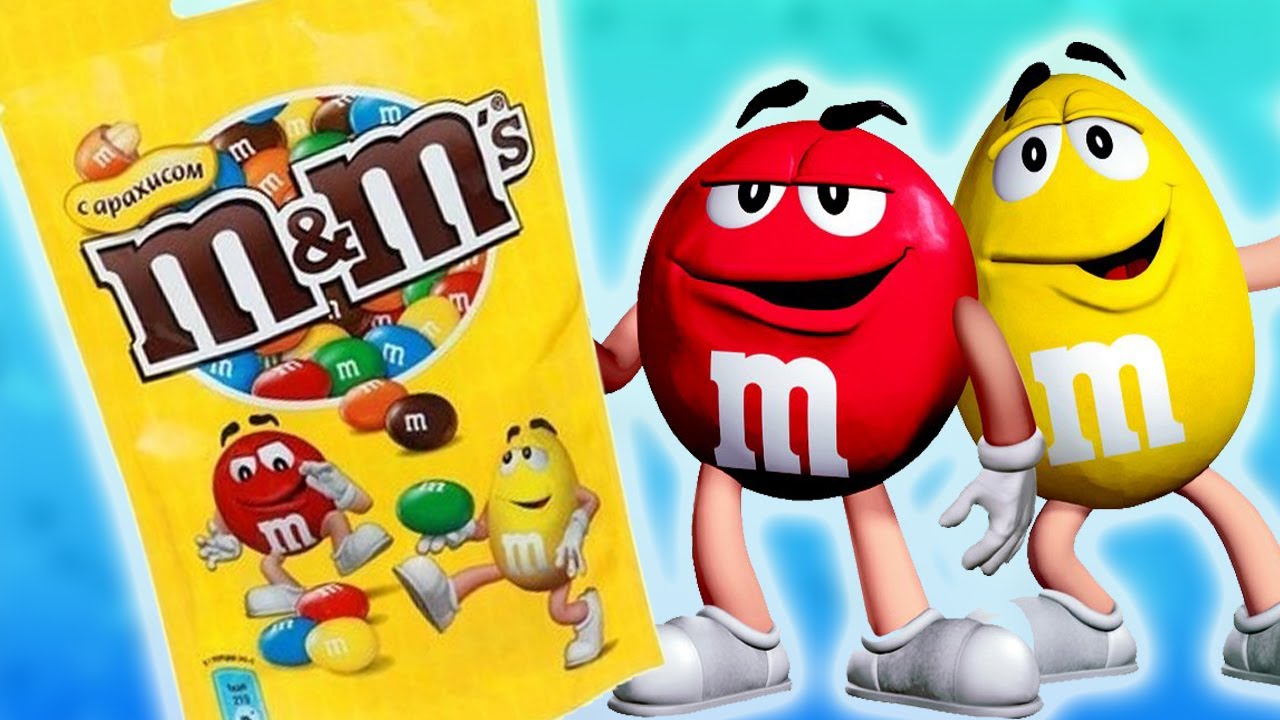 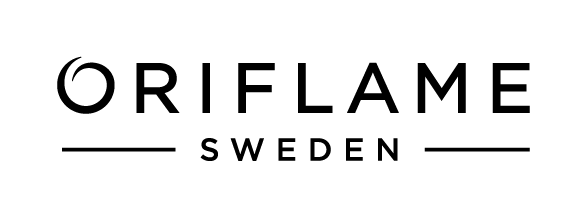 Oriflame 

Коли троє приятелів з Швеції вирішили заснувати свою косметичну компанію, грошей їм відверто не вистачало. Зате на складі вистачало баночок, виготовлених для компанії Ovation, кожна з витисненою літерою «О» на кришці. Можна було б ними скористатися, але тільки за умови, що назва нової фірми теж буде починатися на «О».
Один з перших працівників, колишній вчитель-історик Ганс Францен запропонував Oriflame – “золоте полум’я”. Так називалося бойовий прапор королів Франції. Який зв’язок у помади і Каролінгів? Ніякої, але звучить красиво. І на “О” починається.
L’oreal

У 1909 Ежен Шуеллер зареєстрував фірму Société Française de Teintures Inoffensives pour Cheveux (“Французька компанія з виробництва безпечних фарб для волосся”). Зрозуміло, з такою назвою він би далеко не поїхав. Якось компанія допрацювала до 1939 року, коли нарешті змінила назву на L’oreal, тобто, “ореол”, за назвою популярної в першій половині століття “пухнастої” зачіски. Це як сьогодні назвати компанію “Омбре”.
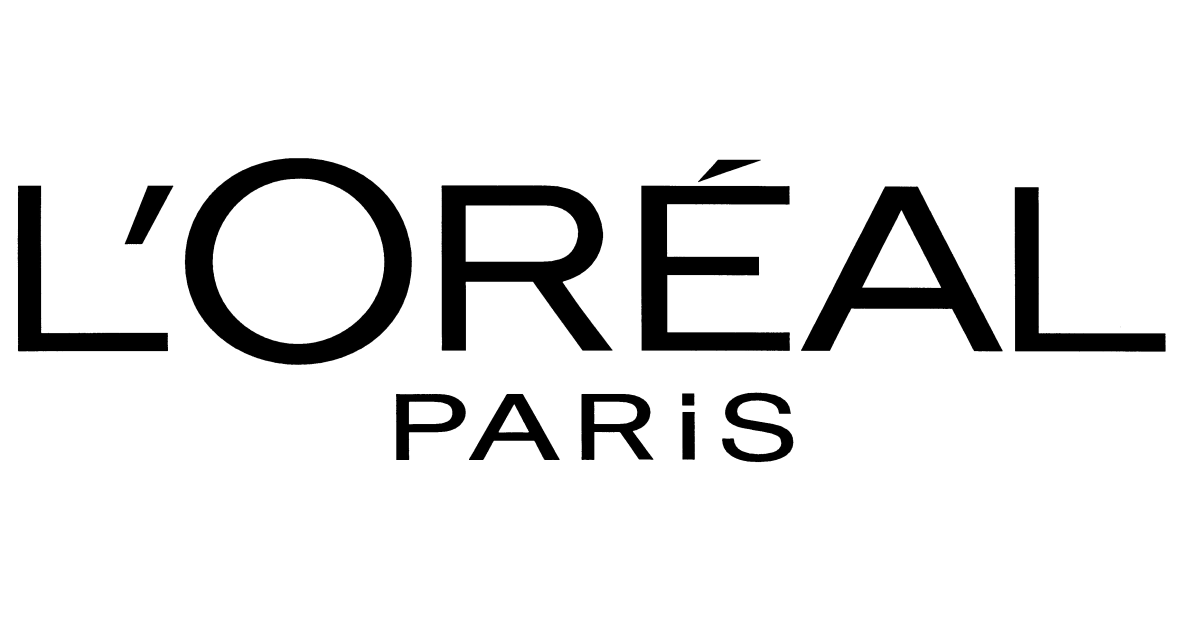 Nivea

У 1911 році розумники з косметичного концерну Beiersdorf придумали новий крем на основі водно-масляної емульсії. Він легко вбирався, добрезволожував і був білим – на той момент це вважалося зухвалим проривом і конкурентною перевагою, більшість кремів були жирними жовтуватими субстанціями. У Beiersdorf всі зраділи, привітали один одного з винаходом і охрестили новий продукт Nivea – від латинського«nivius», тобто «білосніжний».
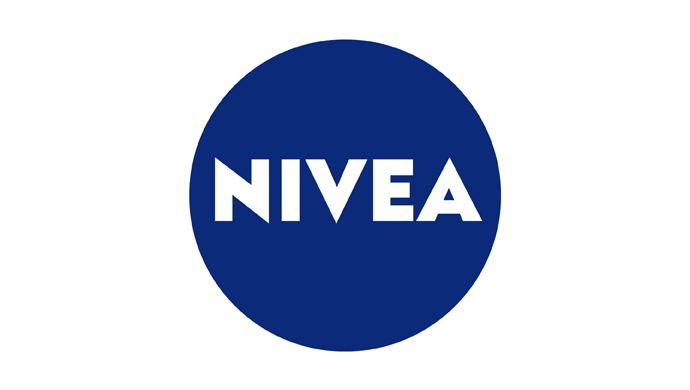 Pringles
За офіційною легендою свою назву картопляні чіпси отримали з телефонного довідника. Працівники були надто виснажені пошуками вдалого слова, а коли наткнулися у довіднику на Pringle Drive, (Цинцинаті, штат Огайо, США), то одразу зареєстрували свою торгову марку. Однак є ще версія, що чіпси назвали на честь Марка Прінгла (Mark Pringle), котрий у 1937 році запропонував новий спосіб обробки картоплі.
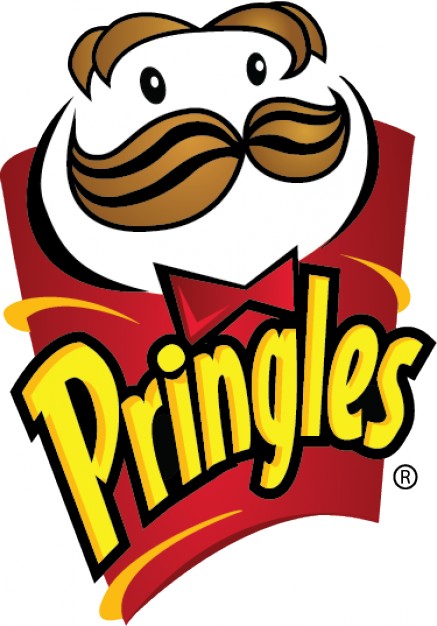 Starbucks
Загадка: де можуть шукати назву для своєї компанії вчитель англійської мови, вчитель історії та письменник? Правильно, у книзі! Троє друзів Джері Волден, Зіл Сігл та Гордон Боукер позичили назву для своєї кав’ярні з роману Германа Мелвілла "Moby Dick" (Мобі Дік). Cпершу компанію хотіли назвати "Пекод" (на честь судна, на якому велася погоня за славнозвісним китом). Проте назву відхилили і вирішили знайти щось у дусі рідного міста Сіетл. Таким словом було "Starbo".
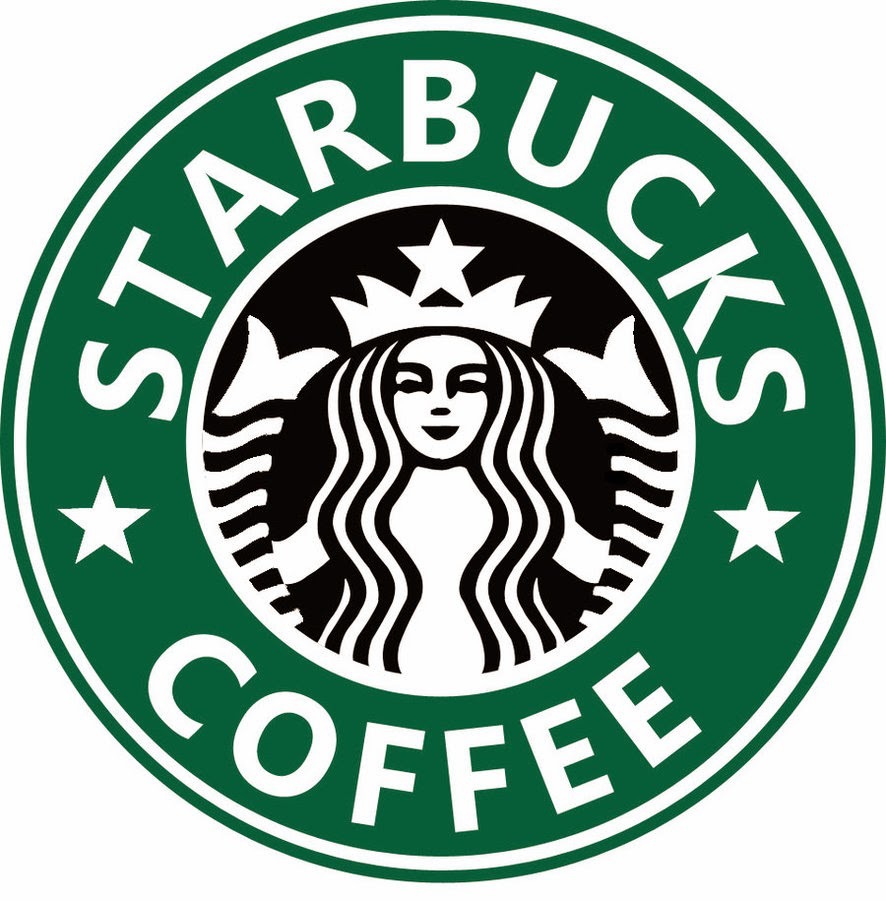 Проте ідея взяти назву з роману все ж не давала спокою, тому зупинилися на співзвучному імені Старбак, який був першим помічником капітана Ахаби. Морську тему продовжили і в логотипі: взяли за основу гравюру XVI століття, на якій була зображена сирена з двома хвостами.
LEGO
Назва найвідомішого дитячого конструктора з’явилася у 1934 році від поєднання слів датською мовою "LEg GОdt" — "грати добре". Засновник компанії Оле Кірк Крістіансен (столяр з невеличкого міста Білунд, Данія) оголосив конкурс серед своїх робітників на найкращу назву і у важкій конкурентній боротьбі сам же ж його і виграв.
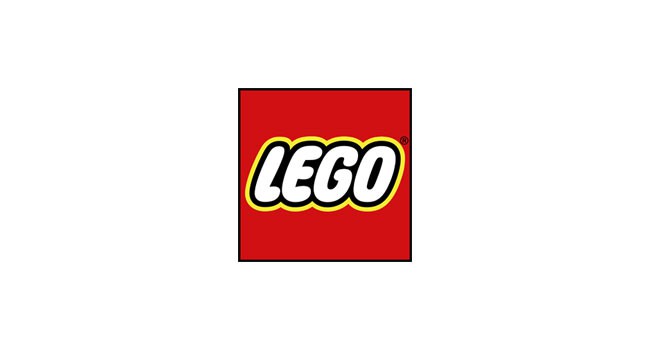